What can a person do?
Laugh           
Run
Cry
Smile
Wave
Clap         
Sing
Shout
Jump
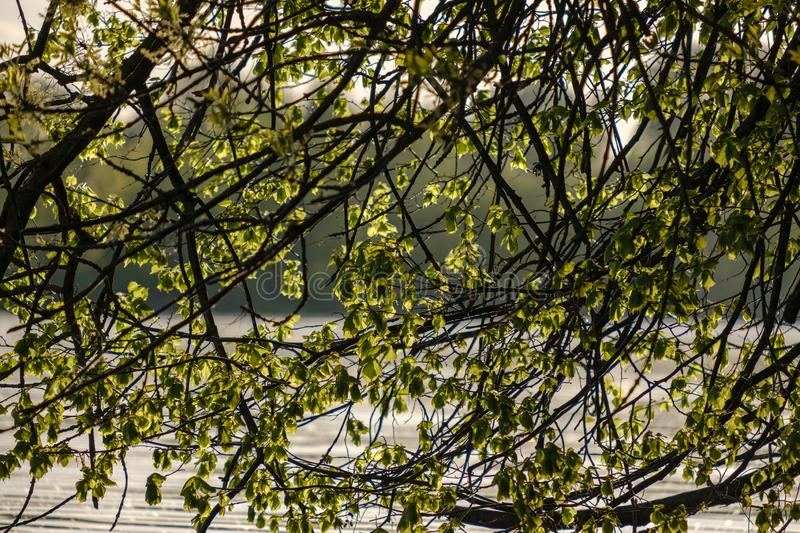 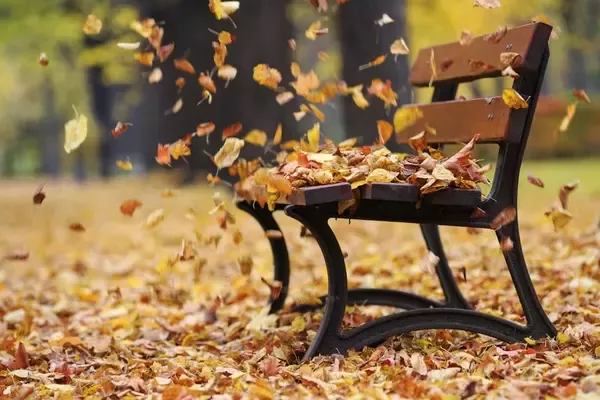 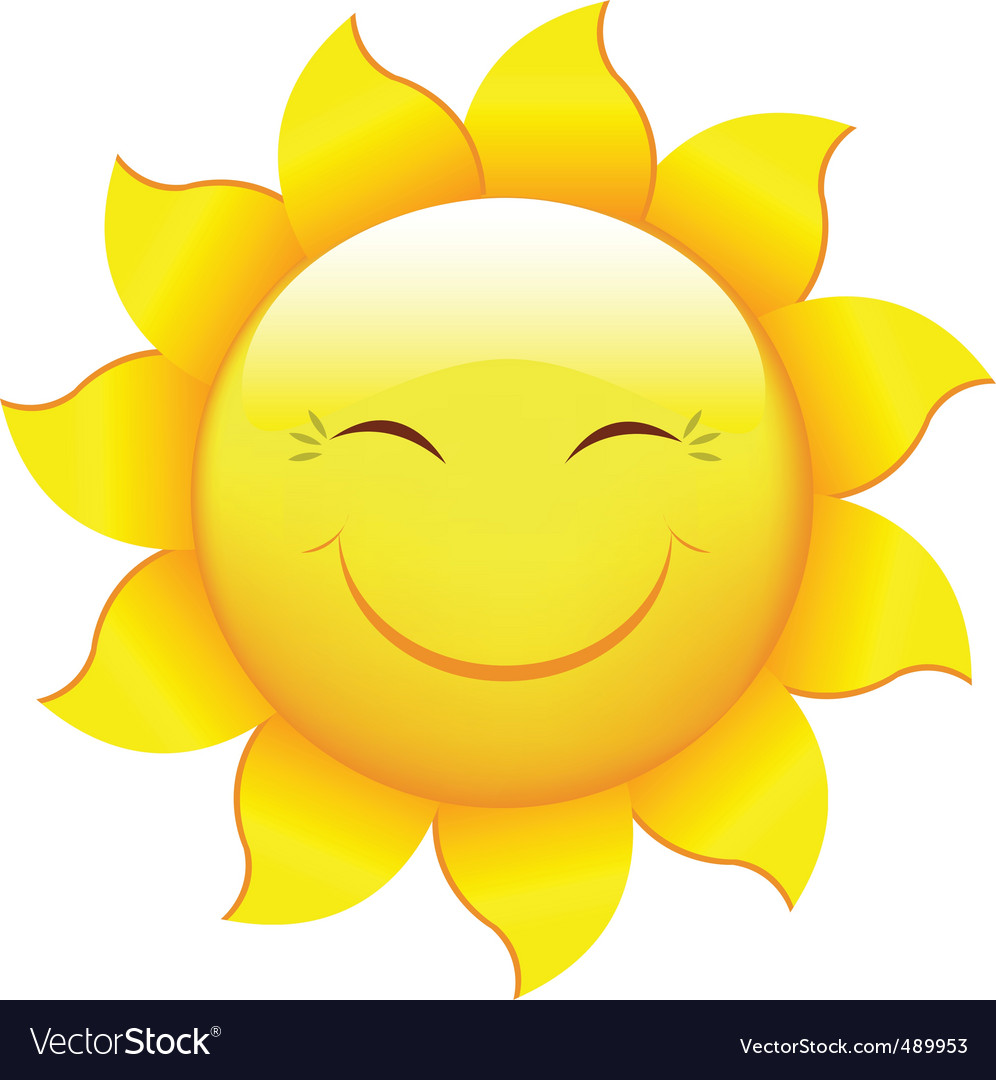 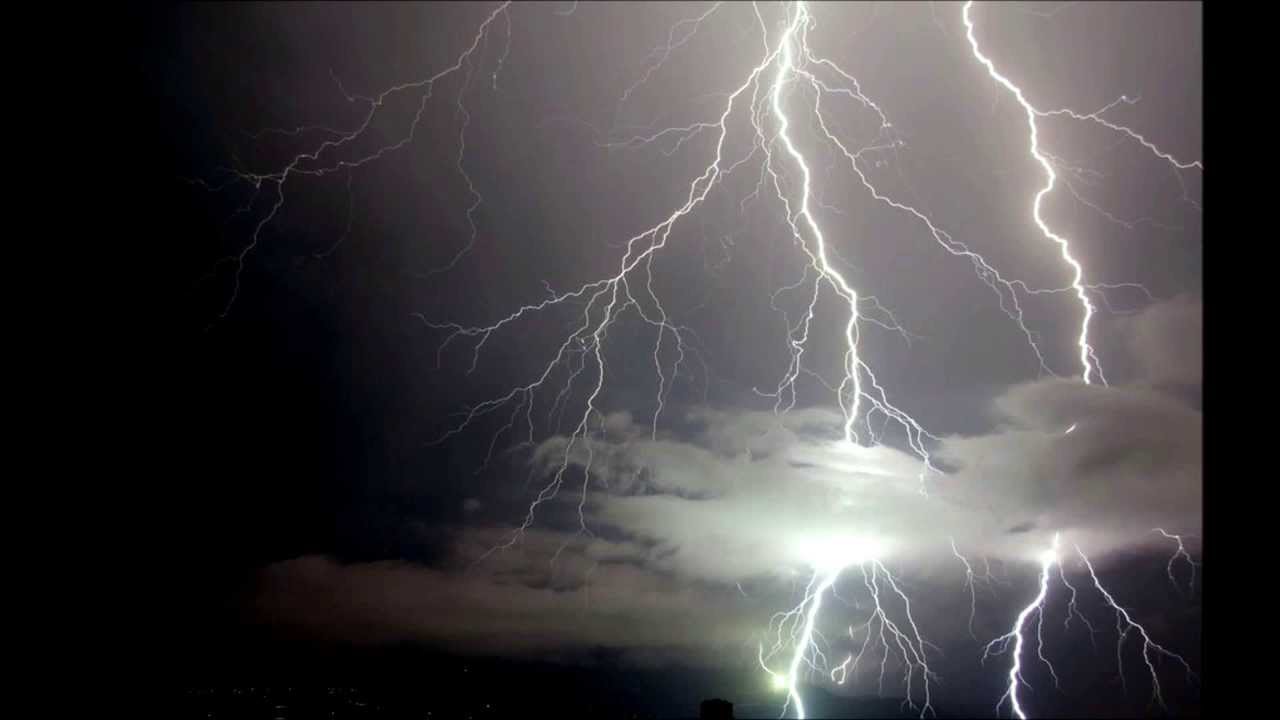 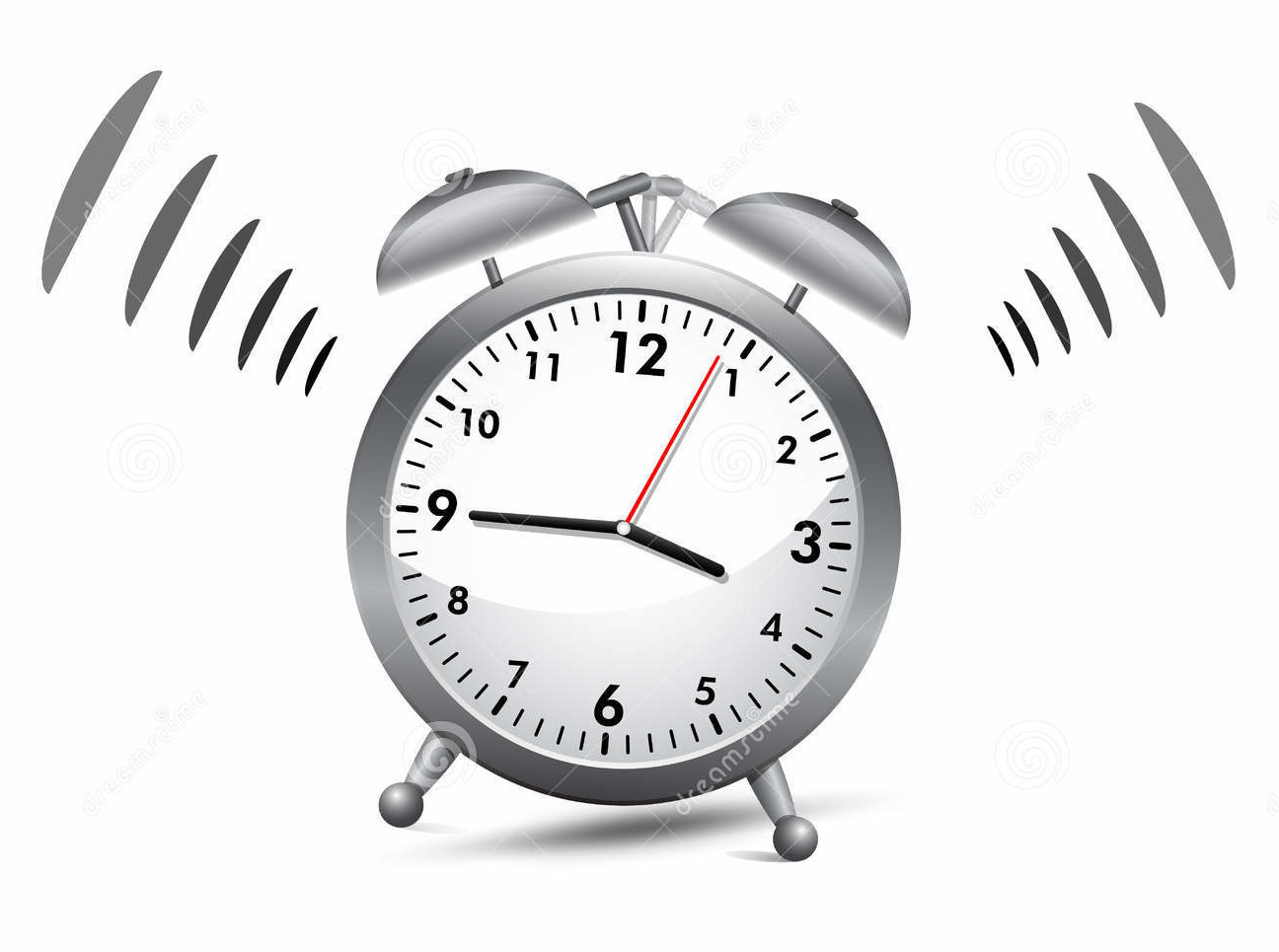 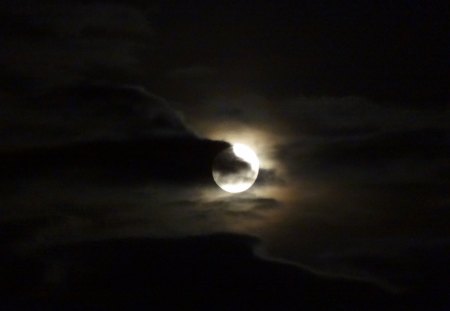